Department of Developmental Services  Massachusetts
HCSIS
(Home and Community Based Services Information System)

Incident Management Module Training  ASD Children Waiver Population


June 2021
1
Objective and Agenda
Objectives:
Overview of HCSIS
Explain Incident Management Functionality in HCSIS
2
HCSIS
(Home and Community Based Services
Information System)
Overview
Virtual Gateway
The Commonwealth Virtual Gateway is a central portal for accessing programs and services  offered by the Executive Office of Health and Human Services (EOHHS). It can be  accessed through the mass.gov website.


HCSIS is a web-based Quality Management and Service Planning system that uses the Virtual  Gateway is to streamline  service access and  coordinate service delivery via  clear communication  channels. It serves three  important groups:
Individuals
Service Providers
Internal Health and  Human Services (HHS)  state staff
4
HCSIS Navigation
Step 4  View HCSIS  Home Page
Step 1  Navigate to  Virtual  Gateway
Step 2
Enter Login  Credentials
Step 3
Select HCSIS
Step 1: Using the DDS website, navigate to the “Log In to…” link, and then click to get to the Virtual Gateway link: https://sso.hhs.state.ma.us
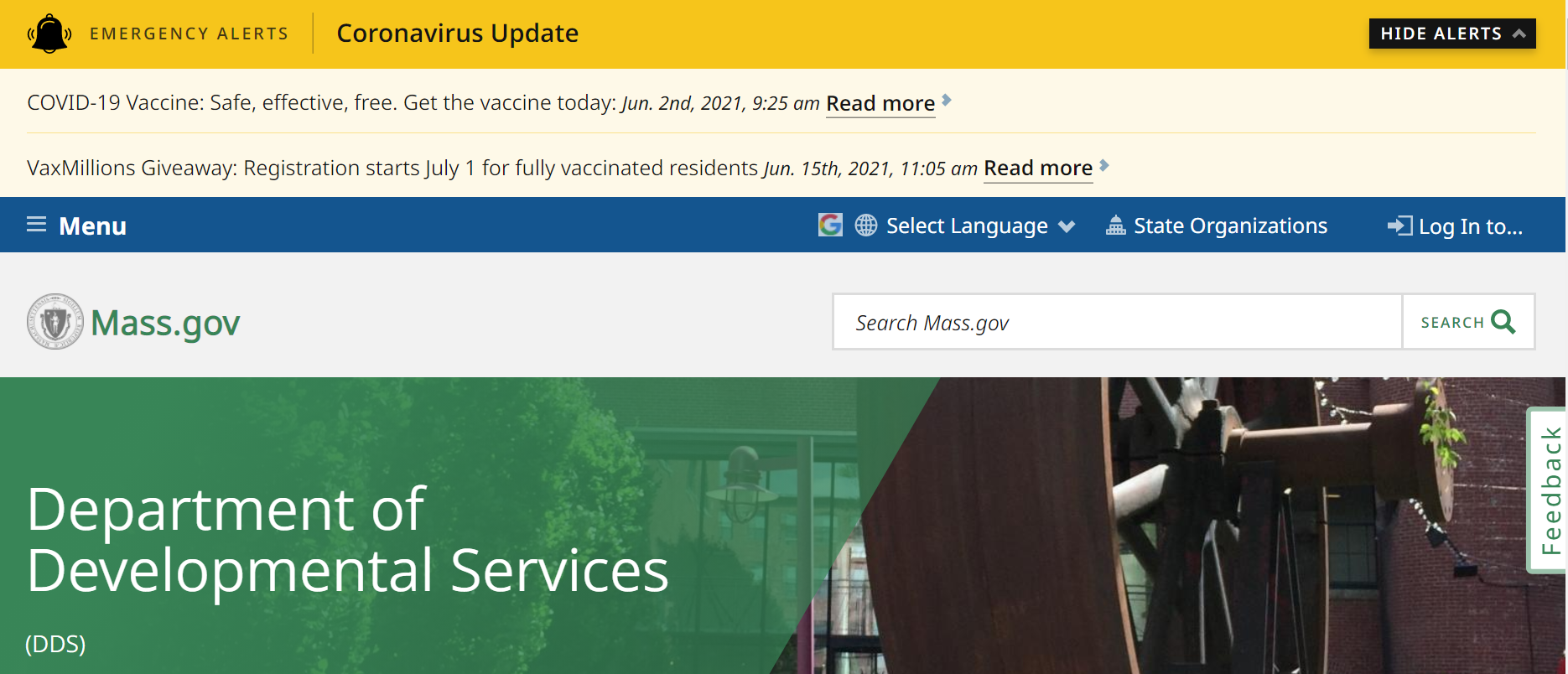 5
HCSIS Navigation
Step 4  View HCSIS  Home Page
Step 1  Navigate to  Virtual  Gateway
Step 2
Enter Login  Credentials
Step 3
Select HCSIS
Step 2: Enter Login Credentials
– Enter your Username and Password
Enter the Username and  Password that you use to  access HCSIS.
6
HCSIS Navigation
Step 4  View HCSIS  Home Page
Step 1  Navigate to  Virtual  Gateway
Step 2
Enter Login  Credentials
Step 3
Select HCSIS
Step 3: Select HCSIS
– Select “Developmental Services Quality Management Reporting (HCSIS)” to  access HCSIS
Select the HCSIS link to  be redirected to the  module.
7
HCSIS Navigation
Step 4  View HCSIS  Home Page
Step 1  Navigate to  Virtual  Gateway
Step 2
Enter Login  Credentials
Step 3
Select HCSIS
Step 4: View the HCSIS Homepage
8
HCSIS Navigation to Alerts
Both Supports Brokers and Clinical Managers receive alerts throughout the Incident Management process in HCSIS.  The alerts are not available through email, so communication via phone or email is still important.
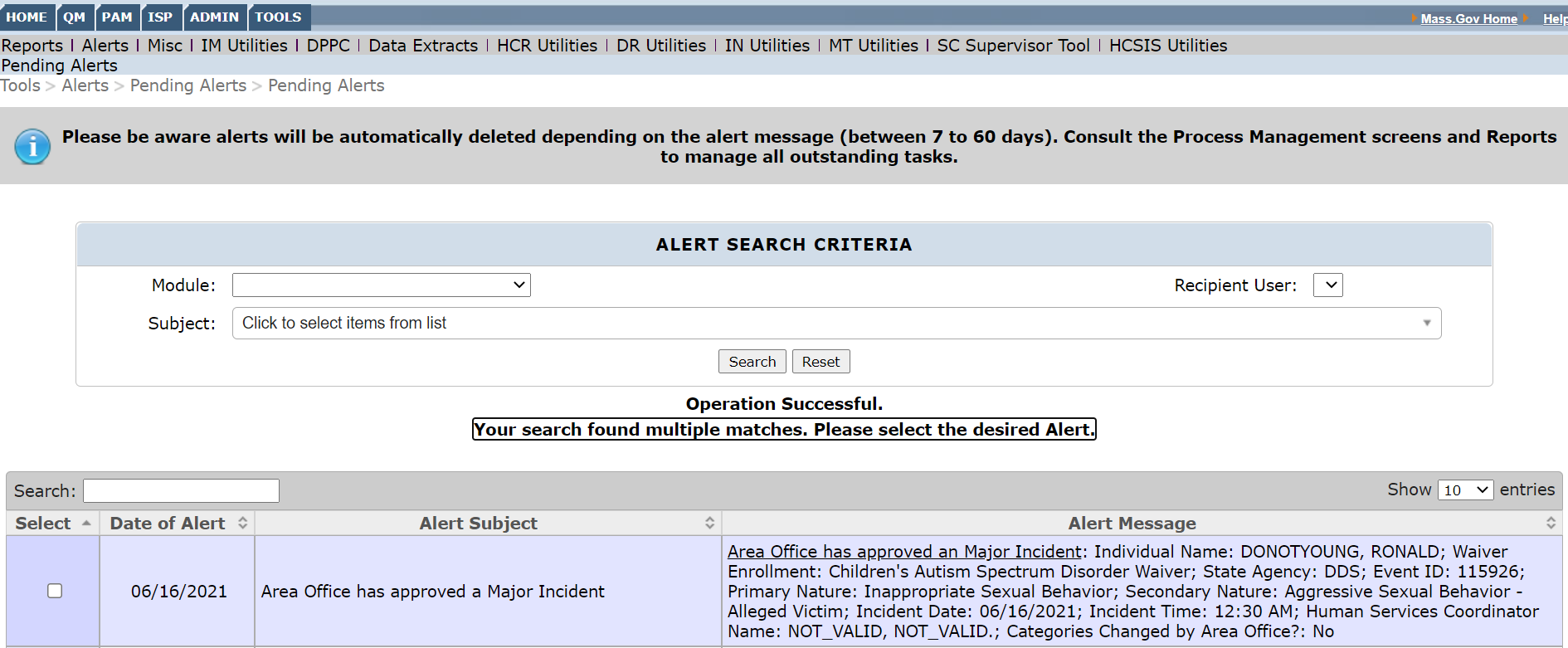 9
HCSIS as an Incident Management System
From Incident Reporting to Incident Management
The system enables us to not only report incidents but perform incident management.
What makes a good incident management system?
Identifies adverse events, potential jeopardy and factors related to risk
Notifies key people
Triggers response to protect individual and minimize risk
Closes loop with agreeded upon action steps
Has the ability to collect and analyze information
Has the capacity to identify patterns and trends to guide service improvement
Has thresholds for what is important
Reports important events to key people
Includes levels of review dependent on the severity of the incident
11
Benefits of Incident Management Tool
Gives ability to sort data for planning
Individual
Site
Agency
Area/Region/State
Analyses are conducted on the data
Missing Persons
Unexpected Hospital Visits
Significant Behavioral Incidents
Individual Trends
12
Incident Management Responsibilities and Roles
Incident Management Responsibilities
DDS
Responsible for:
Conducting the first and
second level of review
First-Level:
- Clinical Manager
Second-Level:
-Autism Program
Director
Revising incident  categories, if necessary
Returning the incident  report to providers, if  necessary
Approving/ closing the  incident
Recommending/ classifying the incident as a Critical Incident
Support Broker
Responsible for:
Submitting the initial and  final incident report via  HCSIS
Revising and resubmitting  the incident report, if  necessary
15
Incident Report Submission and Review Timeline
Incident Reporting Timeline
DDS Completes  Follow-Up  Action Steps  Document
DDS Conducts  Autism  Program  Director  Review
DDS
Conducts  Clinical  Manager  Review
Supports  Broker  Submits  Initial Report
Supports  Broker  Submits Final  Report
Incident  Discovered
≤ 3 day / minor
≤ 7 days
≤ 1 day / major
Workflow
≤ 7 days
≤ 7 days
Approve  OR
Not Approve
Approve  OR
Not Approve
Closing Reports
If the incident is minor, the event is considered closed once the Clinical Manager finalizes and approves Clinical Manager  Review and has not created a Follow-Up Action Steps document.
If the incident is major, the event is considered closed once the Clinical Manager finalizes and approves the Clinical  manager Review and the Autism Program Director Review, and has not created a Follow-Up Action Steps document.
The Follow-Up Action Steps document is a mandatory document if the Supports Broker has entered action steps in the  final report, or regardless of entry of action steps by a Supports Broker, DDS determines that there are additional action  steps to be entered and have created a corresponding Follow-Up Action Steps document in HCSIS.
Note: The Incident report will remain open until the Follow-Up Action Steps document has been finalized.
21
Key Incident Management Terms
The following terms will be used frequently throughout the training.
22
Incident Report Components and Submission
Process
Incident Report Components
An incident report must be completed for any incident that can compromise the health ,
safety and well-being of an individual.  The incident report has two sections:
Initial Incident Report
Final Incident Report
Initial Incident Report
Final Incident Report
The initial incident report is completed  immediately after the incident is  discovered.
There are 7 sections of the intial report:
The final incident report is completed within a  week of the initial incident report and fills in  any gaps and builds upon the initial incident  report.
Individual Information
Filing Agency Information
Incident Classification
Incident Description
Actions Taken
Involved Parties
Notifications
There are 5 sections of the final report:
Hospital Visit (only appears if primary  incident category is Unexpected Hospital  Visit)
Additional Information
Follow Up Action Steps
Involved Parties
Verification of Time and Categorization
19
Details Required in Initial Incident Report
In HCSIS, some of the fields in the Incident Report will pre-populate from MEDITECH.  Others will be required to be entered manually. The type of details that are required to be  manually input are listed below:
Basic Information
Injury Information
Specific Questions
Who, what, when, where?
Filing agency information
Individual getting superivsion  as required?
Incident Description
Incident Cateogry
Cause of injury
Brief description
Type of injury
Body part affected
Ingestion of non-food items?
Unauthorized use of drugs or  alcohol
Suicidal threat/ideation
Non-compliance with medical  directive or medication
Notifications
Immediate Actions Taken
Involved Parties
Have the following groups been  notified?
DPPC
Guardian
Agency on-call
Actions taken to protect the  health, safety and rights of the  individual
What actions were taken
Who took these actions
Who completed the incident  report
Eyewitneses
Who discovered the report
20
Final Report and Follow Up Action Steps
The Final Report allows the opportunity to correct or update information from the initial
report before submitting the final report for review.  Screens are:
Hospital Visit – Information regarding the hospital admission, course, and  discharge. 
Additional Information: Any updated information for incident description.
 Follow-Up Action Steps – Corrective action steps that has been or will be taken to prevent the incident from occurring in the future









Involved Parties – Individual as well as other people who may be involved with the  incident
Verification of Time and Categorization – Filing agency, date and time of the  incident and Primary and Secondary categories of the incident
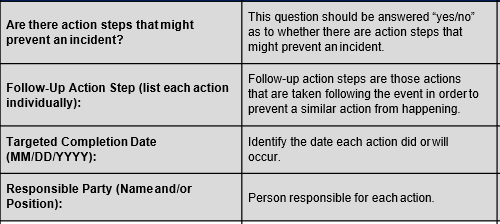 21
Incident Report Creation
Step 1:
Navigate to the QM>IM>Data Entry tab from the Home Page
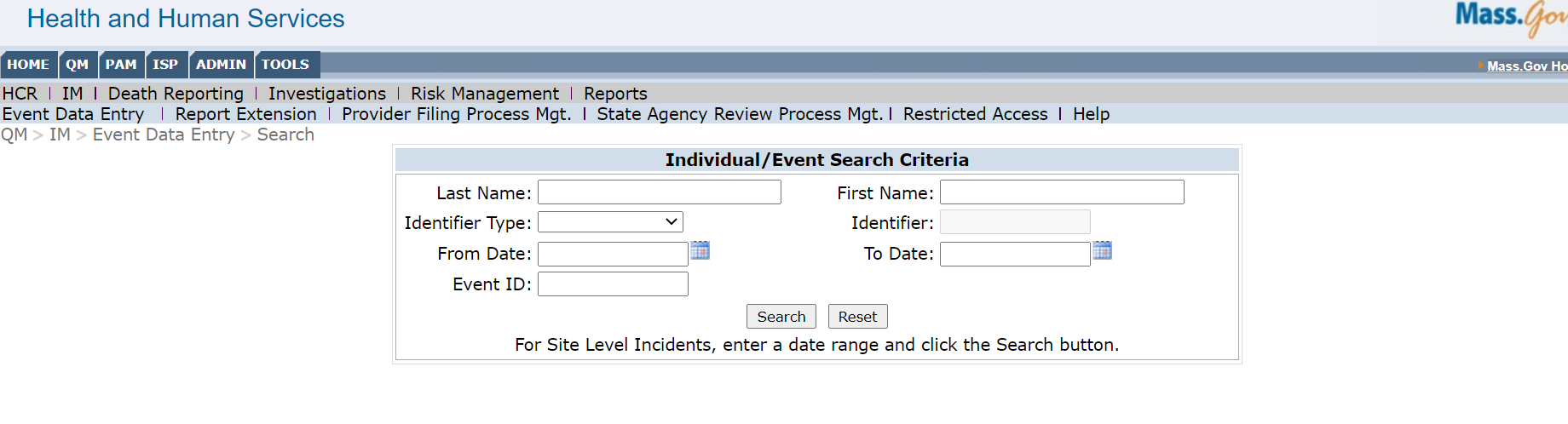 Incident Report Creation
Step 2:
Enter Last Name/First Name of Individual and click New Individual Incident.
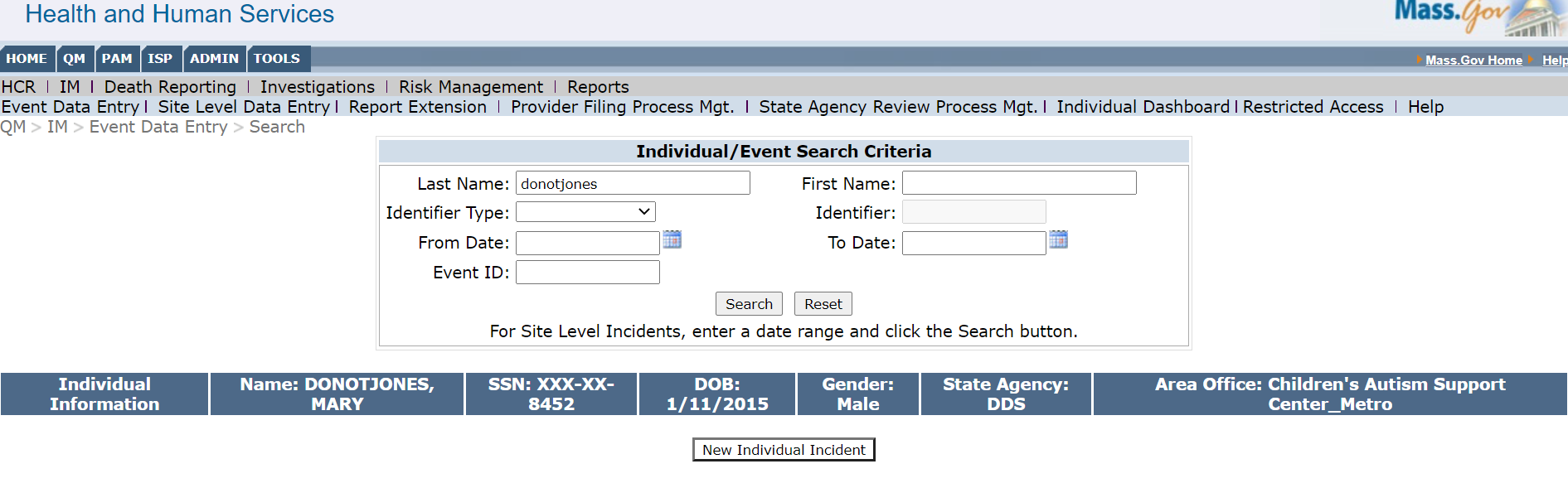 Incident Report Creation
Step 3:  Enter data on all screens.
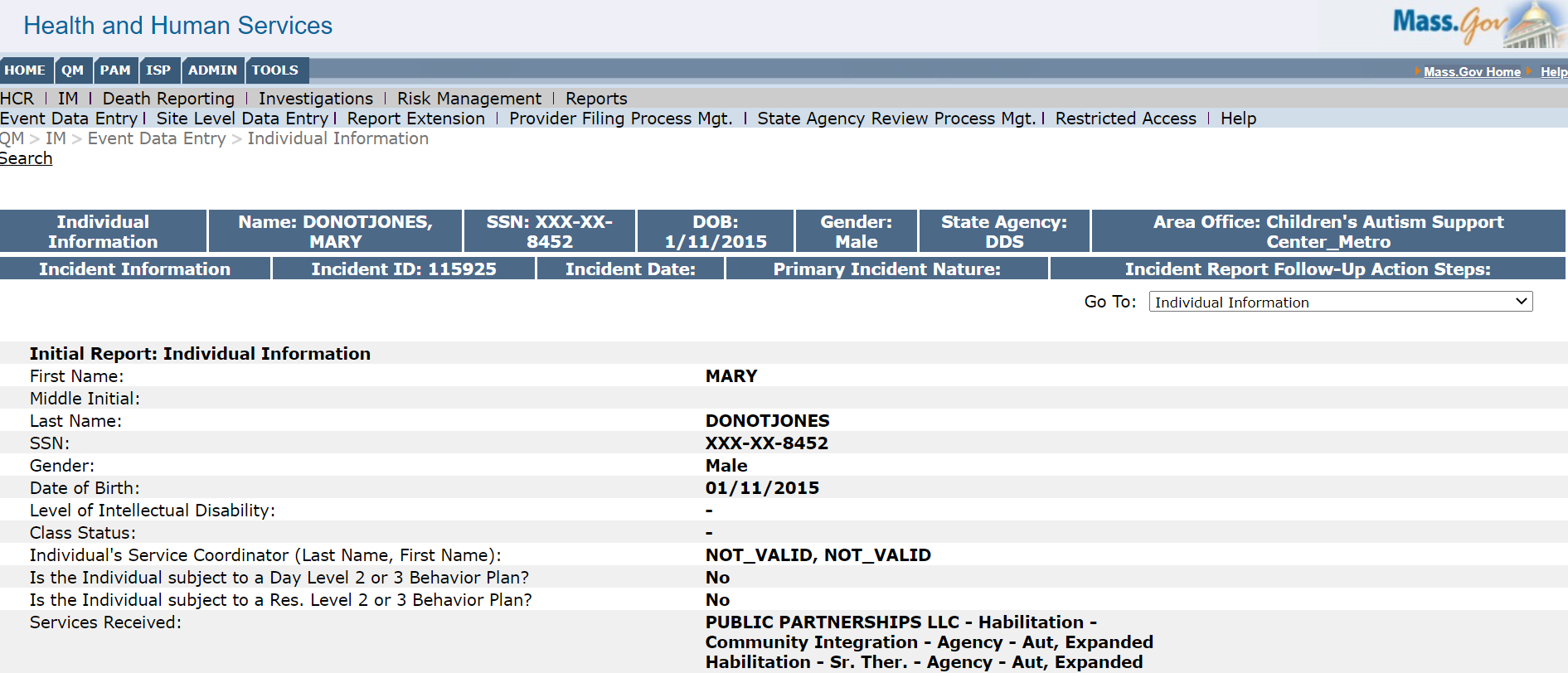 Incident Report Creation
Step 4: Incident report will appear as In Progress, until Submitted and Finalized.
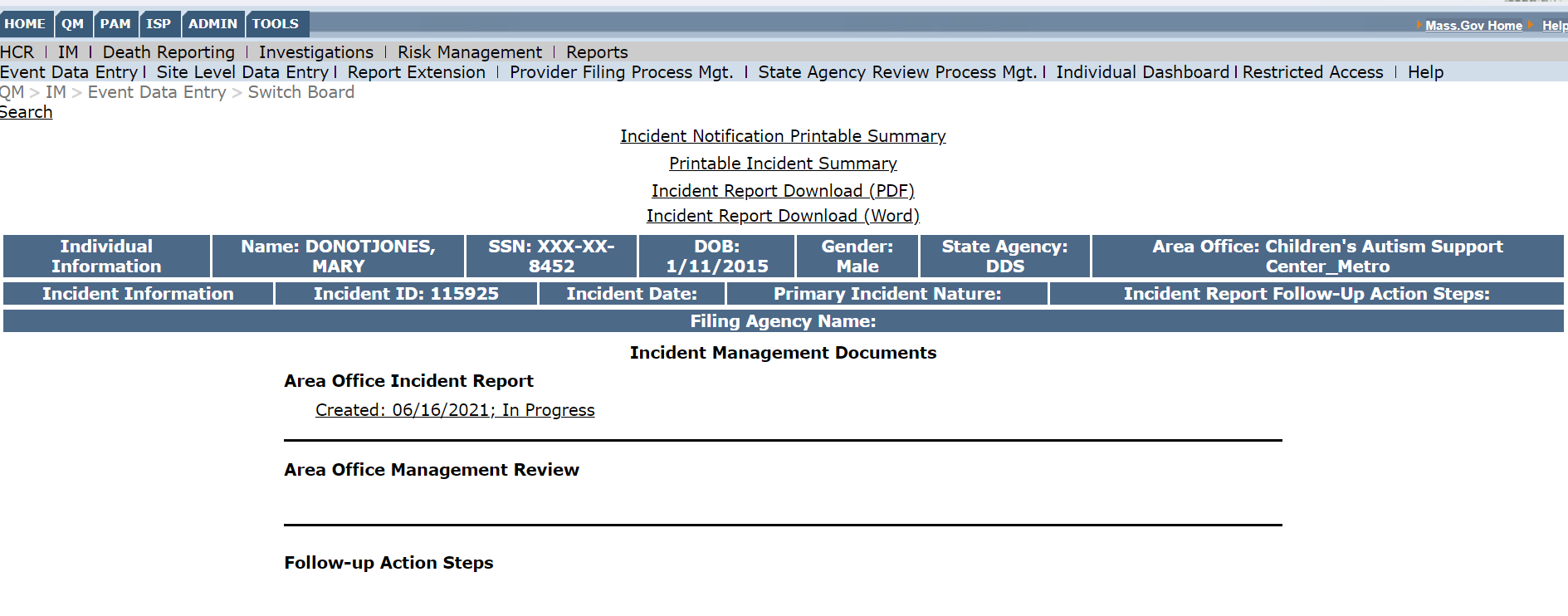 Incident Categorization
Why Use Incident Categories?
They are foundational to the system
They provide criteria for what should be reported
They set thresholds for reporting
Primary Category
Secondary Category
Identifies specific types of events
within a primary category
Identifies reportable events
Not every primary category has a secondary category.
27
Tips for Choosing a Category
Tips for navigating the Incident Categories:

Incident categories determine if the incident defaults to be a Major or Minor incident.

Those categories that default to being a minor-incident, however, can be escalated by the  clinical manager to be a major incident. Clinical Manager should always escalate an  incident if it meets one of the following criteria:
Suspected mistreatment where there is a life threatening result,
Staff action or failure to action that exposes the individual to serious personal or public  safety risk,
Has the potential for broad, negative publicity in the media or,
Involves law enforcement in any capacity
28
Tips for Choosing a Category (Cont.)
Tips for navigating the Incident Categories:

Some types of incidents should always be escalated to “Major” level of review
Any incident with police involvement in any capacity
Any incident involving ingestion of a non-edible
Any incident of “fire” started by an individual

The level of review for an unexpected hospital visit depends on the reason for the  hospital visit
Most unexpected hospital visits default to a minor level of review. However, the reason  for the visit will determine whether or not the system automatically escalates an  incident to a major level of review
29
Individual Incident Categories
There are 17 Primary Incident Categories
30
Individual Incident: Unexpected/ Suspicious Death
31
Individual Incident: Unexpected Hospital Visit (1/2)
Description

An unplanned emergency room visit to acute care hospital occurs for evaluation and  treatment of immediate medical or psychiatric concern
Does not include planned hospitalizations
Does not include urgent care visits
Carefully identify the reason for the hospital visit. The reason  for visit will determine whether or not the incident the system automatically escalates  the incident to a major level of review
Requires additional information:
Length of time in emergency room
Admission date and name of hospital
What occurred during the visit
Discharge information
Remains open until the individual is discharged
A report extension can be requested to finalize the Incident Report
32
Individual Incident: Unexpected Hospital Visit (2/2)
30
Individual Incident: Medical or Psychiatric  Intervention Not Requiring a Hospital Visit
34
Individual Incident: Inappropriate Sexual Behavior
35
Individual Incident: Significant Behavioral Incident
36
Individual Incident: Missing Person
37
Individual Incident: Fire
38
Individual Incident: Suspected Mistreatment
39
Individual Incident: Other
40
Use of “Other”
Before submitting an incident categorized as “Other,” you should:
Review all incident category definitions to confirm the event does not fit an existing  incident category
Confirm the event meets the threshold of an incident (comprises the immediate safety  and well-being of the individual)
Avoid using “Other” unless the event rises to the level of an incident and truly
does not align with one of the existing incident categories.
41
Policy for Incident Management Categories and
Notification Guidelines
Unwitnessed Events
Events that can compromise the safety and wellbeing of an individual must be reported,  regardless of whether or not they were directly witnessed. The incident report must be filed by  whomever learned of the incident.
This means that if an individual tells a support broker/clinical manager about an  incident that occurred while the individual was:


At home,


In the community




Then the incident must still be reported. If the incident occurred while the individual  was at another Support Broker site and the Support Broker is unclear if it has been  reported, the Support Broker who learned of the incident should check HCSIS or  follow up with the Support Broker to identify if an incident report has already been  created. If a report has not been created, the Clinical Manager has the ability to enter  the incident report in HCSIS.
At another provider site,
43
Notification Requirements
Family/Guardian Notification – Whenever a major level review incident occurs, the guardian of the individual should receive immediate verbal notification that the incident has occurred. For minor level of review incidents, there should be a discussion with the guardian as to what, when and how they wish to be notified. That discussion and the guardian’s decision should be noted in the individual’s record. Written reports should be sent to guardians only upon their request and not as a routine practice

For DCF Filings: The filing of an incident report does not relieve mandated reporters of their responsibility to report suspected abuse or neglect directly to DCF.
44
Common Reasons for an Incident Report
1. A DCF filing by any Waiver staff
2. An injury to the child while Waiver services are
     being provided
3. An injury to a Waiver provider requiring medical
     treatment
4. Loss of line of sight on Waiver participant during
     a Waiver Session (i.e. the child bolts and the
     provider loses sight of the child) 
5.  An emergency restraint by a Waiver provider
45
Incident Report Submission and Finalization  Demo
Incident Management Area Office / Clinical Manager Review
Incident Reporting Timeline
DDS Completes  Follow-Up  Action Steps  Document
DDS Conducts  Autism  Program  Director  Review
DDS
Conducts  Clinical  Manager  Review
Supports  Broker  Submits  Initial Report
Supports  Broker  Submits Final  Report
Incident  Discovered
≤ 3 day / minor
≤ 7 days
≤ 1 day / major
Workflow
≤ 7 days
≤ 7 days
Approve  OR
Not Approve
Approve  OR
Not Approve
Closing Reports
If the incident is minor, the event is considered closed once the Clinical Manager finalizes and approves Clinical Manager  Review and has not created a Follow-Up Action Steps document.
If the incident is major, the event is considered closed once the Clinical Manager finalizes and approves the Clinical  manager Review and the Autism Program Director Review, and has not created a Follow-Up Action Steps document.
The Follow-Up Action Steps document is a mandatory document if the Supports Broker has entered action steps in the  final report, or regardless of entry of action steps by a Supports Broker, DDS determines that there are additional action  steps to be entered and have created a corresponding Follow-Up Action Steps document in HCSIS.
Note: The Incident report will remain open until the Follow-Up Action Steps document has been finalized.
21
Switchboard for Area Office Management Review Creation
Clinical Manager will perform the Area office Management Review, once they receive an alert that an incident report has been finalized.
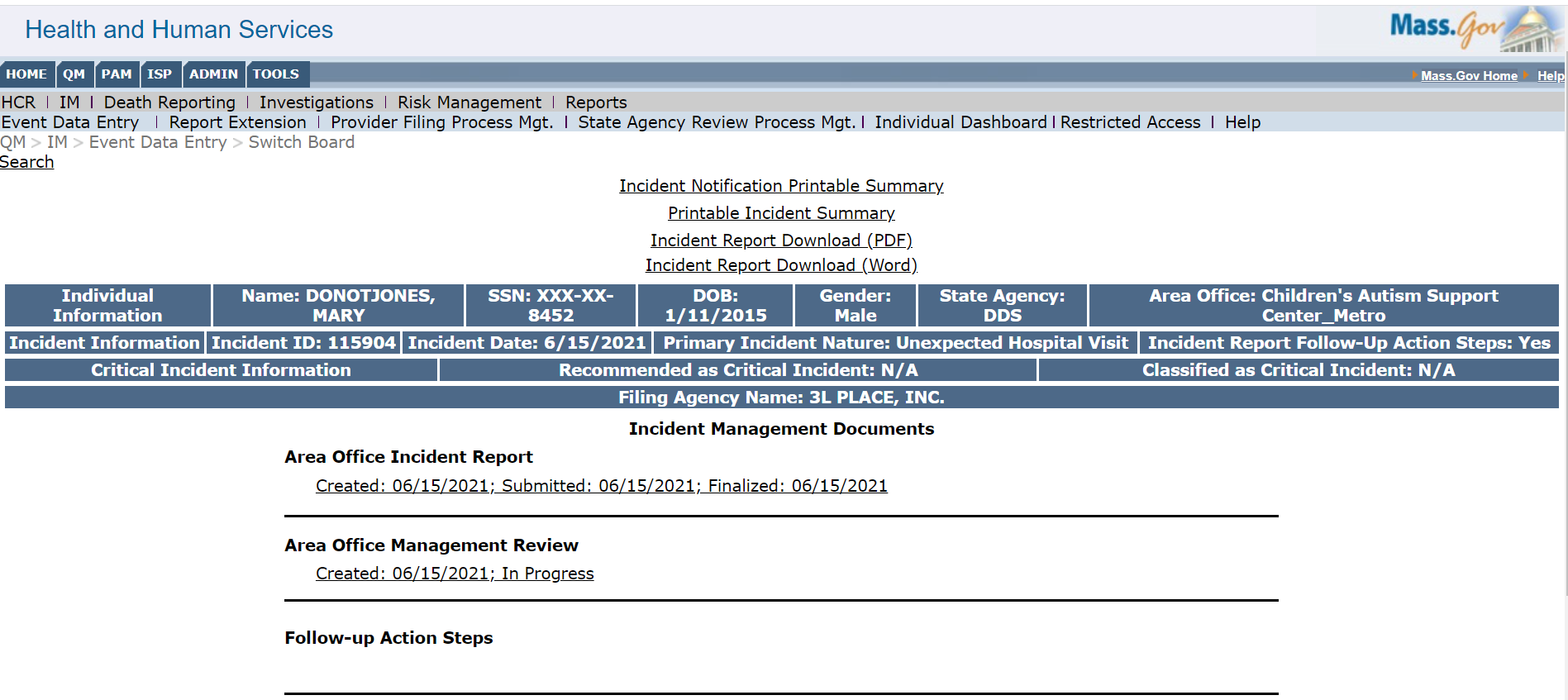 49
Changing Incident Category
During the review for an incident, if the classification has been determined to be incorrect,
Clinical Managers can change the incident categories selected for that incident
or if the incident has been determined to be of a serious nature, the Clinical Manager can
escalate a minor incident to a major incident.
If DDS chooses to make either change, the Support Broker who submitted the incident  will receive an alert
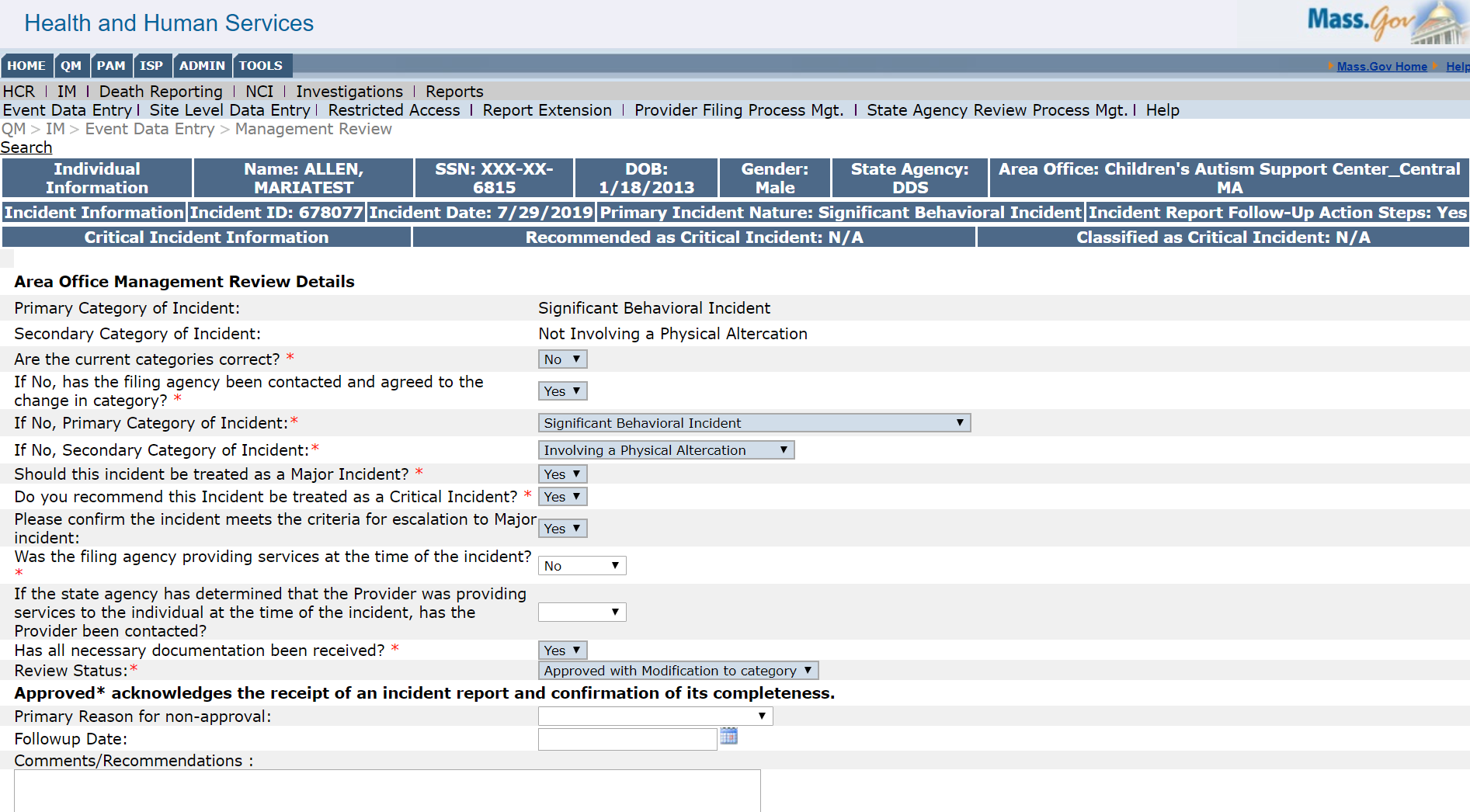 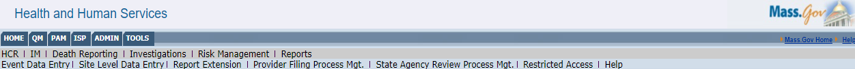 1
2
50
Critical Incidents
During the review for an incident, if the incident is considered to be of a highly serious nature, the Clinical Manager can recommend a Major Incident or incidents recategorized/escalated to a Major Incident be treated as a Critical Incident.
The Critical Incident status will help HCSIS users to more easily recognize significant incidents and identify behavioral patterns associated to an individual during review.
In the second-level of review, the Autism Program Director will be able to see the Clinical Manager’s recommendation and will make the final decision on whether the incident can be classified as a Critical Incident
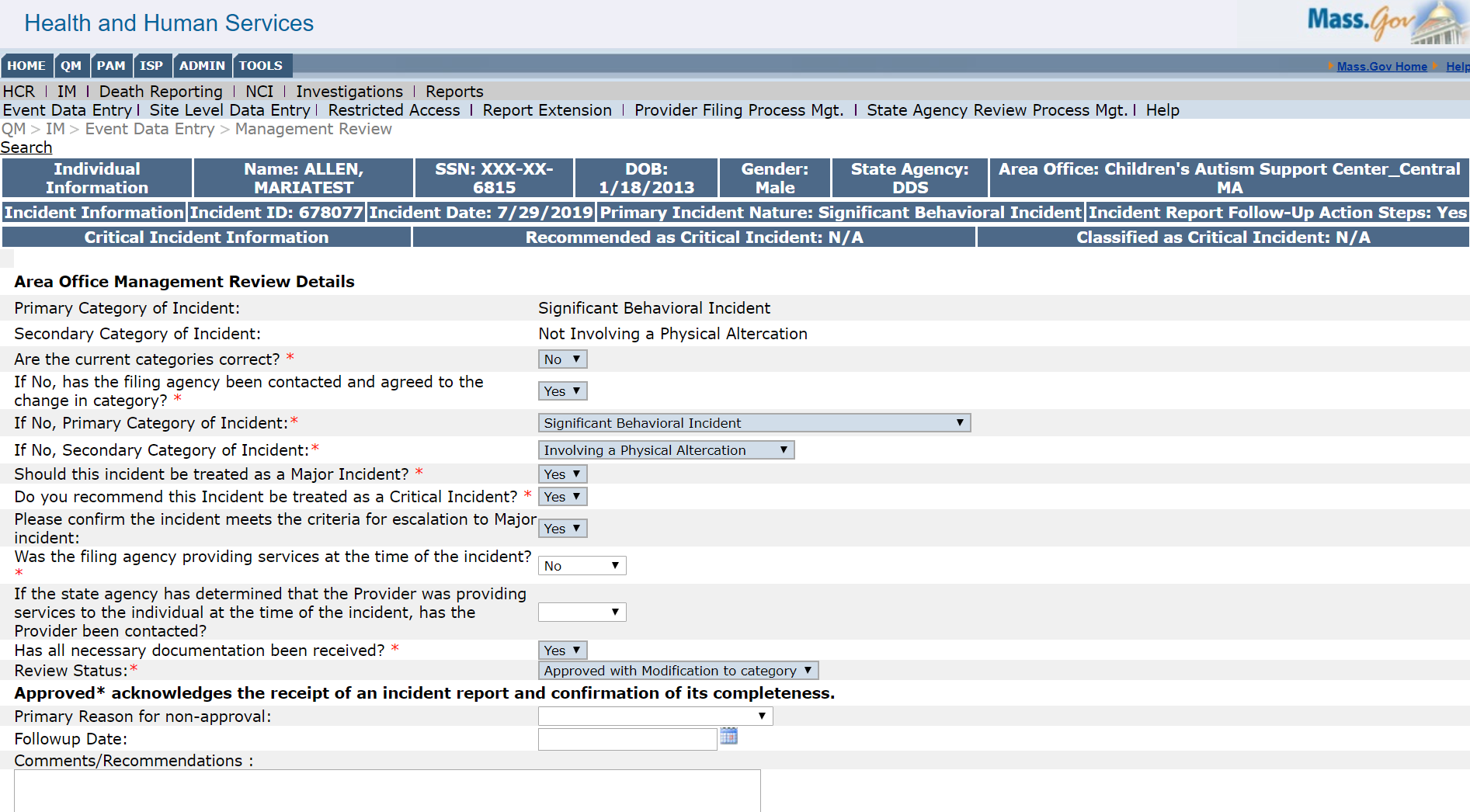 3
51
Inadequate Actions Steps
If the follow-up actions steps require revision by the supports broker, the clinical manager must select “Not Approved” and choose  “Inadequate Action Steps” as the primary reason for non-approval. Any information regarding why the action  steps were inadequate must be entered in the Comments / Recommendations text box for the supports broker to  edit accordingly. The incident report will need to be re-submitted once the action steps are updated.
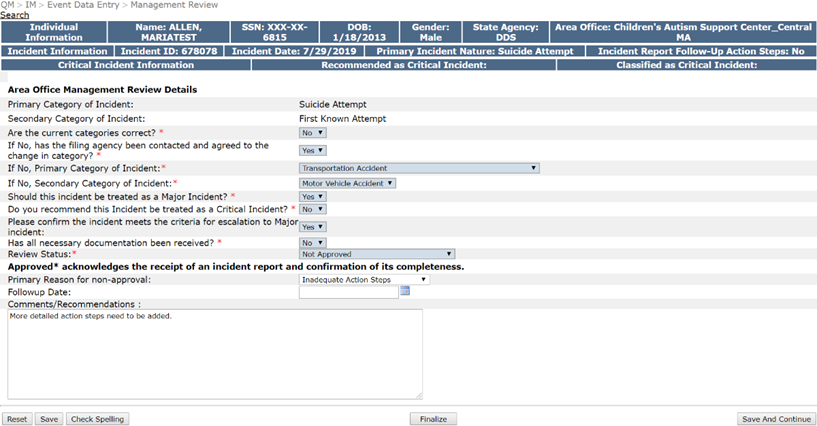 4
Enter information about specific reasons why it is not approved, indicating to the provider what they should do to re-finalize the report,  which may include instruction to add/delete/edit action steps or other information.
52
Key Points for Area Office Management Review
Area Office Management Review:
Disapproval
If not approved, the reason for disapproval must be entered.
If disapproval is due to Insufficient Action Steps:
o Clinical Manager must use Comments/recommendations text box to enter specific reasons why it is not  approved, indicating to the provider what they should do to re-finalize the report, which may include  add / delete/ edit action steps or other information. Clinical Manager does not have the ability to edit/delete  follow-up action steps entered by the supports broker that populate in the DDS Follow-Up Action Steps  document.
Approval
If the supports broker selects “Yes” under, “Are there action steps that might prevent an incident?”, “Follow-Up  Action Step,” “Targeted Complete Date,” and “Responsible Party” will be mandatory fields on the Final  Report.
If the Clinical Manager uses Comments/recommendations text box when the AOMR is approved, and there is meaningful information that should be seen by the supports broker, then the clinical manager should contact directly by phone.
Clinical Manager must wait to receive the re-finalized Incident Report from the supports broker, and then approve, before  creating DDS Action Steps document.
53
DDS Follow-Up Action Steps Document
Incident Management Workflow – DDS Follow-Up Action Steps
If follow-up action steps were entered by the Supports Broker in the Follow-Up Action Steps screen of the final  Incident Report, these action steps are populated into the DDS Follow-Up Action Steps document. This  document becomes available for the Clinical Manager to create once the Incident Report is approved.

The Follow-Up Action Steps document is mandatory if the supports broker has entered action steps, or if the clinical manager determines that there are additional action steps to be entered. The report will remain open until the  Follow-Up Actions Steps document has been finalized.
DDS
Completes  Follow-Up  Action Steps  Document
Supports Broker Submits Final  Report
Supports Broker Submits  Initial Report
DDS
Conducts  Second Level  Review
DDS
Conducts  First Level  Review
Incident  Discovered
≤ 3 days / minor
Workflow
≤ 7 days
≤ 1 day / major
≤ 7 days
≤ 7 days
Approve  OR
Not Approve
Approve  OR
Not Approve
21
DDS Follow-Up Actions Steps Document – Switchboard
To access the Follow-Up Action Steps document, select the create link in the follow-up action steps  section on the switchboard. This document should be completed within 30 days after the approval of the  Area Office Management Review.
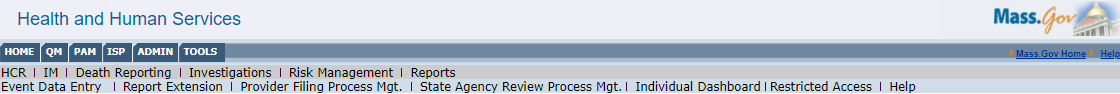 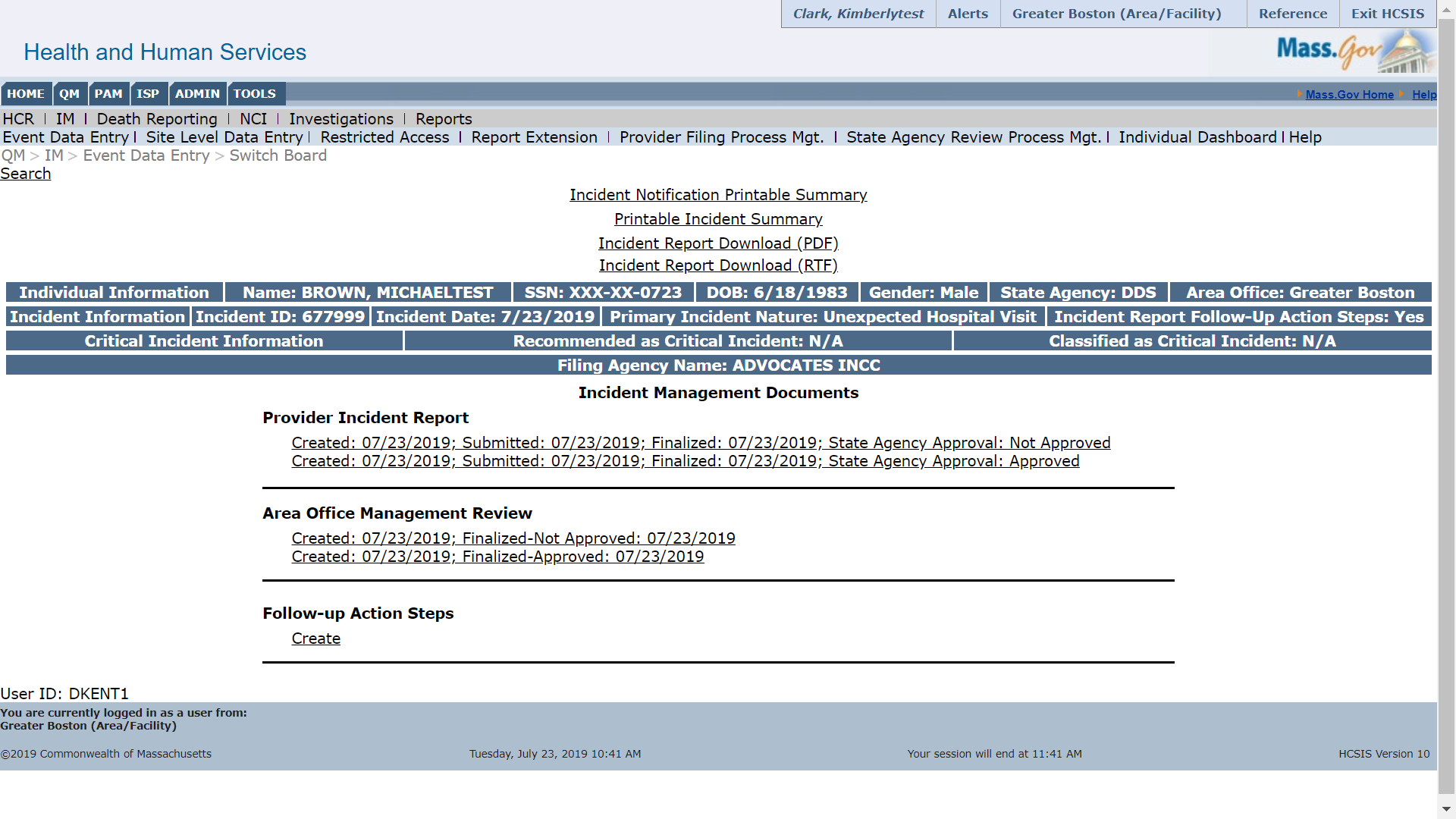 56
Incident Report Follow-Up Action Steps
Follow-Up Actions Steps (FAS) are identified in the Blue Bar on an Individual’s Incident Report  Switchboard. If the Incident Report Follow-up Action Steps indicate “No” on the blue bar, as in the  example below, then do NOT click on the Create link for the FAS document unless you would like to  create FAS on behalf of DDS.
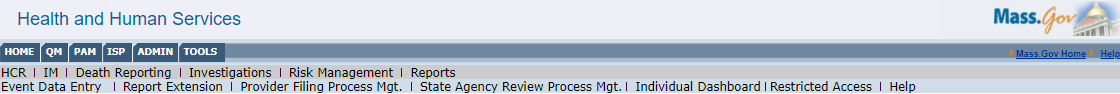 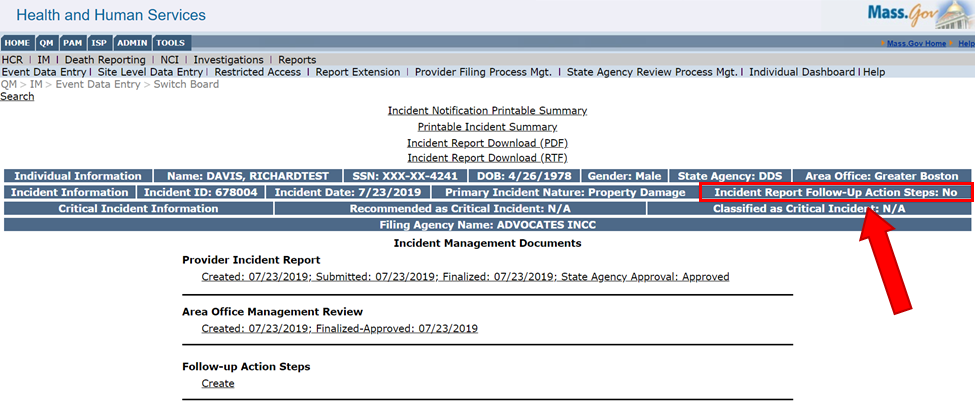 57
DDS Follow-Up Action Steps Document
The chart below shows the fields in the “DDS Follow-Up Action Steps” document. The first four fields are auto populated  based on information entered by the provider in the Incident Report. The three fields following should be entered by DDS.
58
DDS Follow-Up Action Steps Document
The three responses that require manual entry by DDS staff are highlighted below. 
Please note: If the action has not  been completed as recommended because the targeted completion date is in the future, it is sufficient to answer “No” to  Action completed as recommended and then explain in “Other Comments” that the targeted completion date has not yet  occurred.
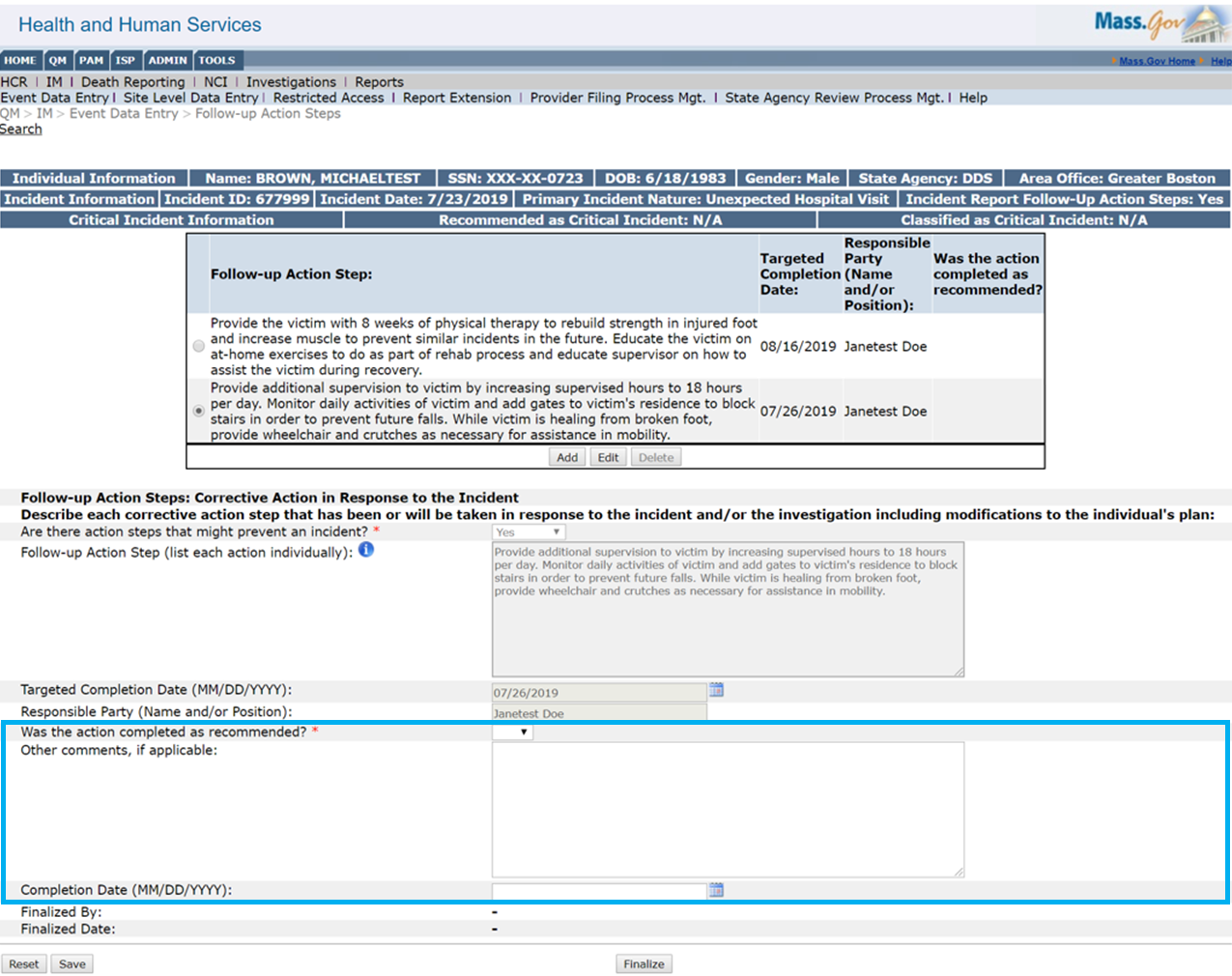 59
DDS Follow-Up Action Steps Document – DDS Created Steps
DDS can enter their own additional action steps by clicking “Add,” entering text in the fields highlighted  below, and then selecting the finalize button.
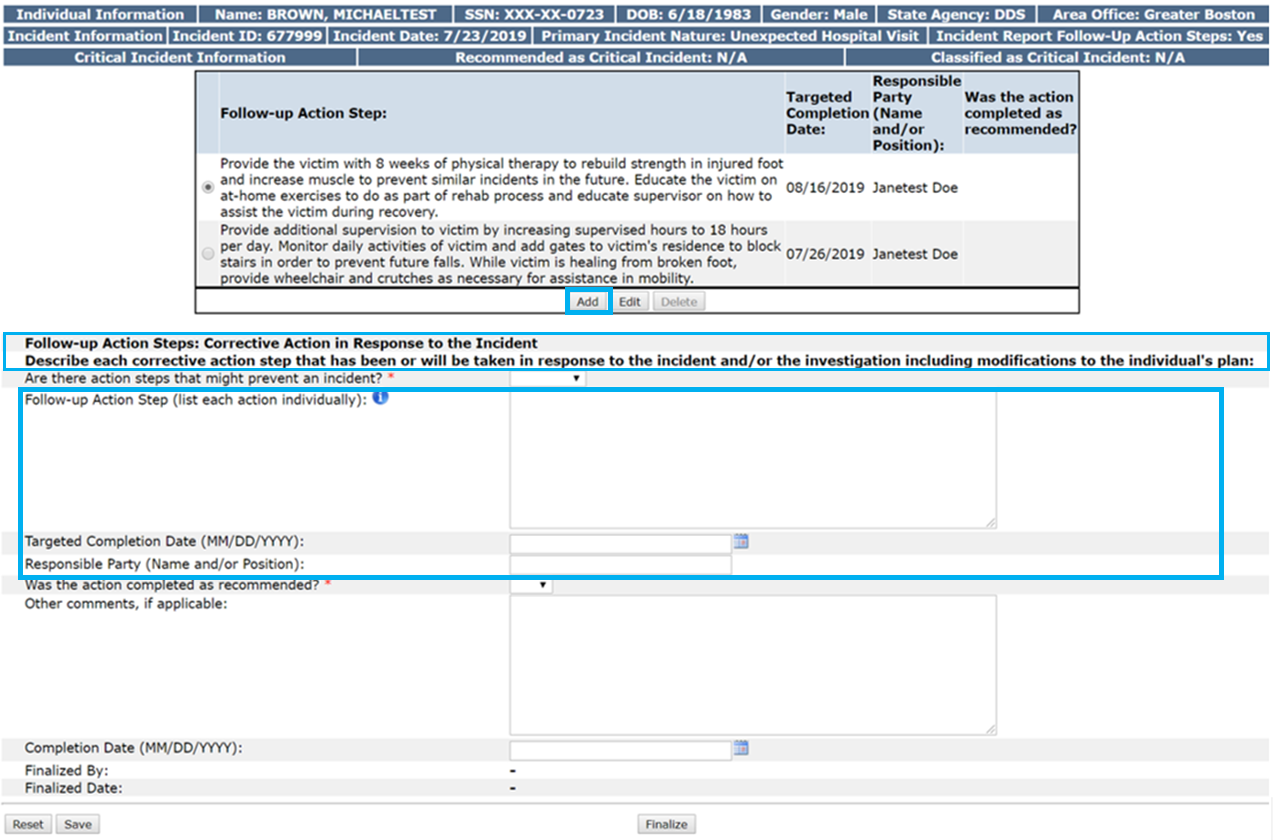 60
DDS Follow-Up Action Steps Document – DDS Created Steps
DDS can enter steps in addition to provider steps. Please note that DDS can create a Follow-Up Action Steps document,  even if the provider has not entered steps. If DDS does enter steps, it should be done soon after the AOMR is approved.  All fields must be completed in “DDS Follow-Up Action Steps”. However, it may be necessary to return to the document at  a later date to answer whether the action was completed as recommended, depending on target completion date.
61
DDS Follow-Up Action Steps Document Finalized
Once the Follow-Up Action Steps document is completed by the clinical manager, the switchboard will show “finalized”. The supports broker and DDS staff will receive an alert indicating that  “Follow-Up Action Steps document has been finalized”
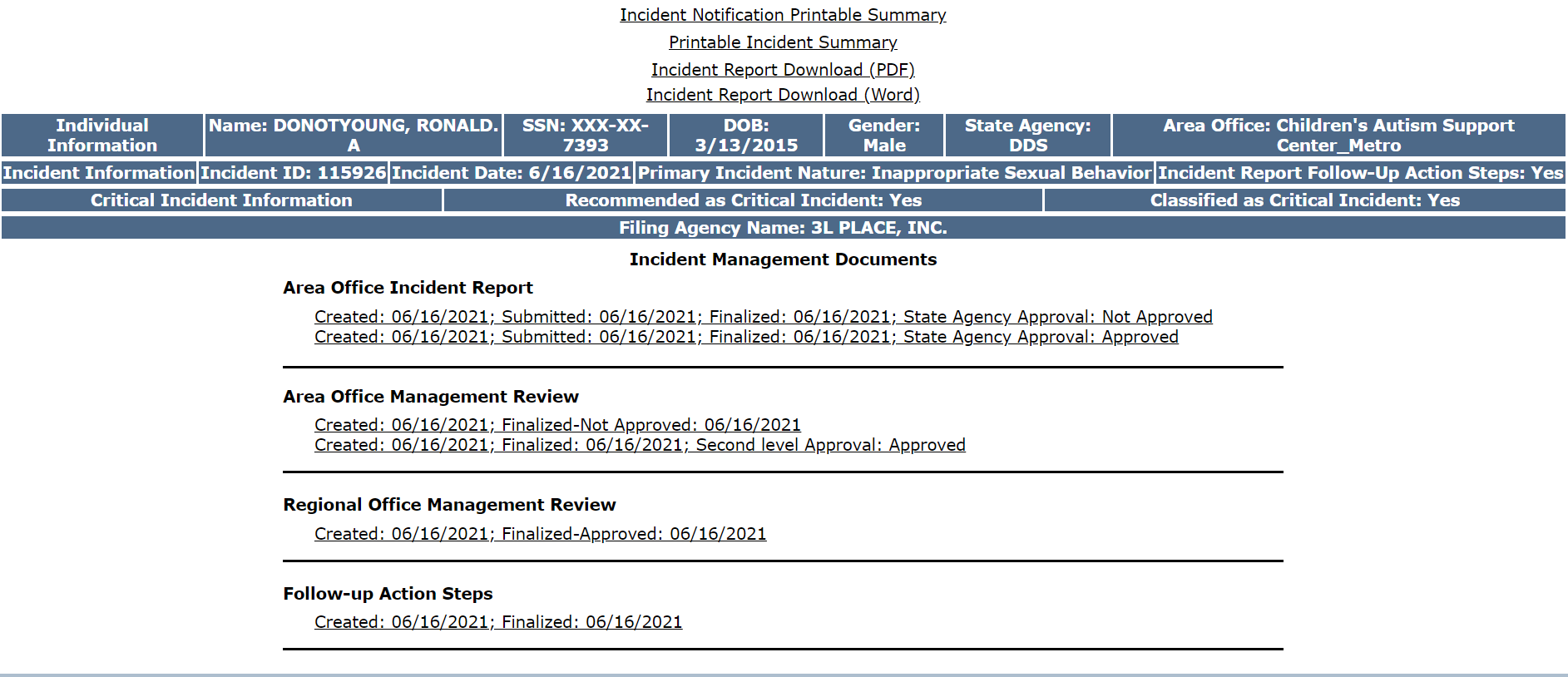 62
Guidance Summary
DDS Follow-Up Action Steps document:

Completion of the Follow-Up  Action Steps document is mandatory if follow-up action steps were  entered in the Incident Report.
Create and finalize within 30 days after Area Office Management Review is approved.
When the AOMR approves an Incident Report with Follow-Up Action Steps entered, the Clinical Manager for the individual will receive an alert that “Work can begin on Follow-Up Action steps for the Incident”.
For each Action Step entered,  Clinical manager must enter all information regarding whether the action step  was completed as recommended, other comments, and completion date.
For any additional steps entered by DDS, all information detailing each step must be entered.
If the action has not been completed as recommended because the targeted completion date is in  the future, it is sufficient to answer “No” to Action completed as recommended and then explain in  “Other Comments” that the targeted completion date has not yet occurred. If “No” is entered for any  reason, the “Other Comments” field will be mandatory.
Regional Office user will be able to view the Follow-Up Action Steps document in read-only mode.
The Incident will remain open in the State Agency Review Process Management Screen until the  Follow-Up Action Steps document has been finalized.
Once finalized, the provider will receive an alert, indicating that “Follow-Up  Action Steps Document has  been finalized”


PLEASE NOTE: It is important for DDS to use the STATE AGENCY PROCESS MANAGEMENT  SCREEN to monitor the timely closure of Follow-Up Action Steps documents within 30 days of AOMR  approval.
63
Incident Management Area Office / Clinical Manager Review  and
DDS Follow-Up Action Steps Document 
Demo
DDS to Track Open Incident Reports
Process Management Screens and
Management Reports
State Agency Review Process Mgt. Screen
If the Incident Report has steps yet to be completed, the  State Agency Review Process Mgt. screen will display the report, as it is considered an “open incident.” As an example, the Next Milestone field will indicate “Finalize Follow-up Action Steps” and will remain on the screen until finalized.

This screen is a useful management tool to track open incident reports.
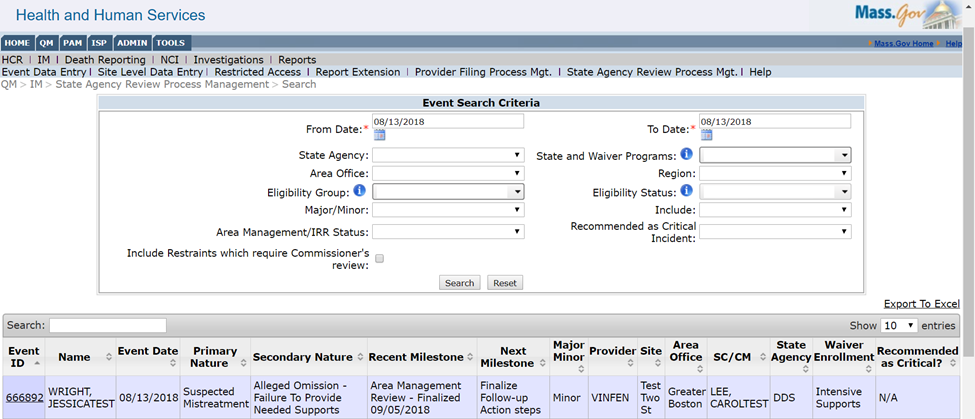 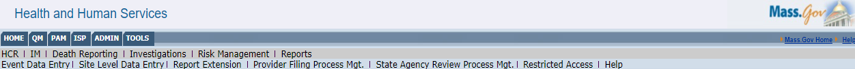 66
IM Management Reports Screen
Filters can tailor this report to fit your needs. As an example, if the Incident Report has follow-up action steps listed but the Follow-Up Action Steps document has not been finalized, the event will appear as open in IM Management Reports and can be filtered using the open/close status in the report screen.
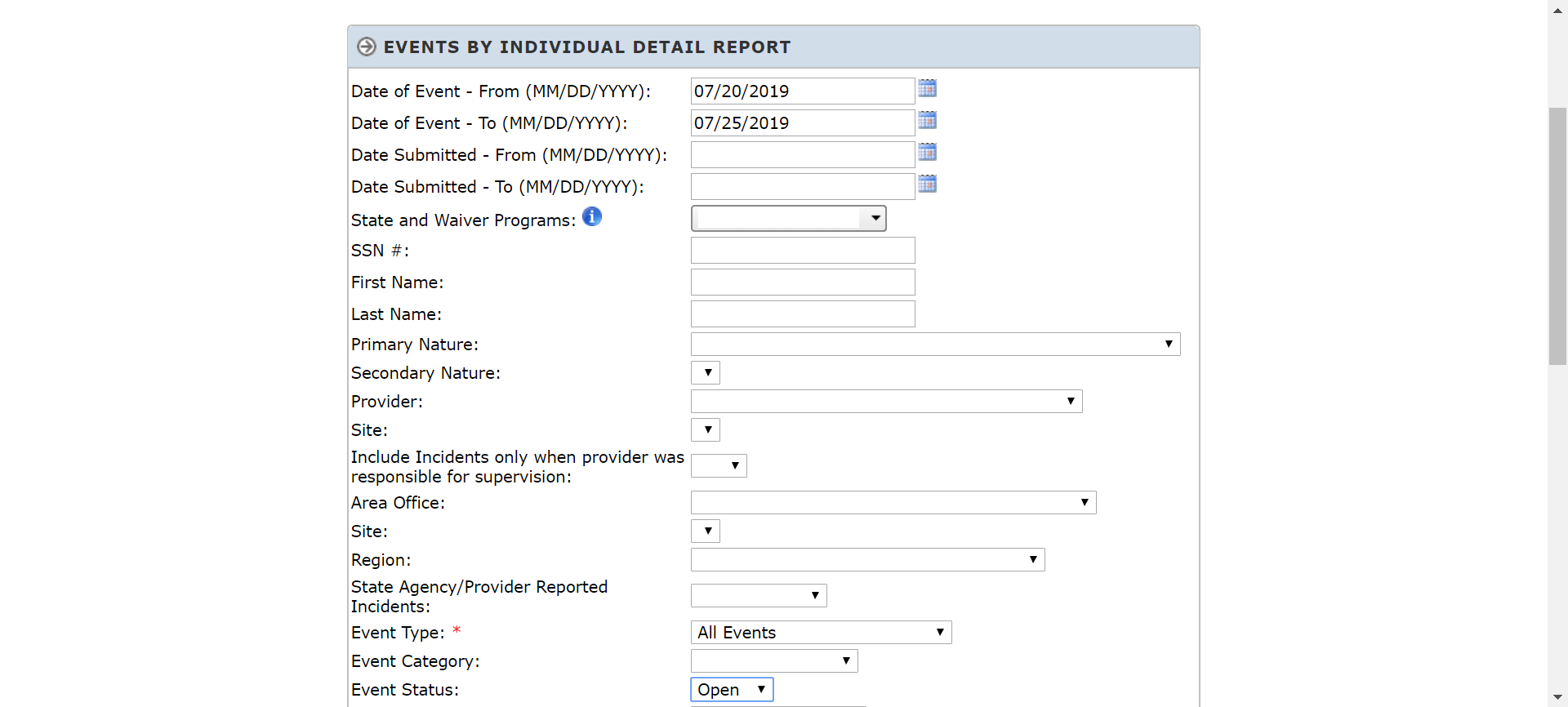 67
IM Management Reports Screen
The Events by Individual Detail Report will display events by individual that match criteria inputted in the  filters. In this case, the Report will display events that happened in the selected date range with “open”  status, and will include those reports that have open Follow-Up Action Steps documents.
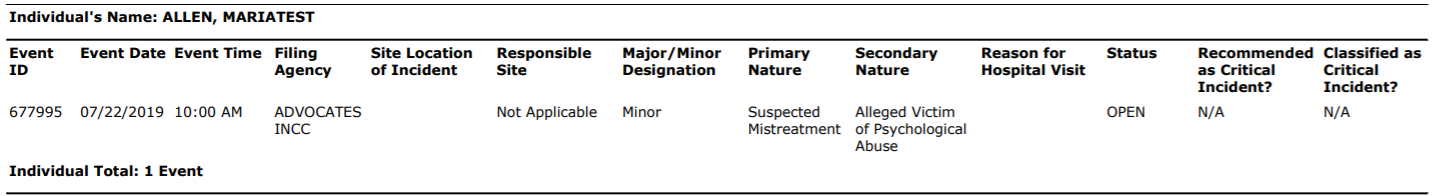 68
Process Management Screens and
Management Reports Demo
Additional Resources
Incident Categories Reference Document
All of the details about incident categories are accessible in the Categories document.

To download the Incident Categories document
Click Help
Click Categories
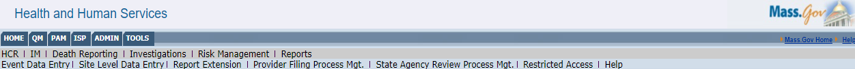 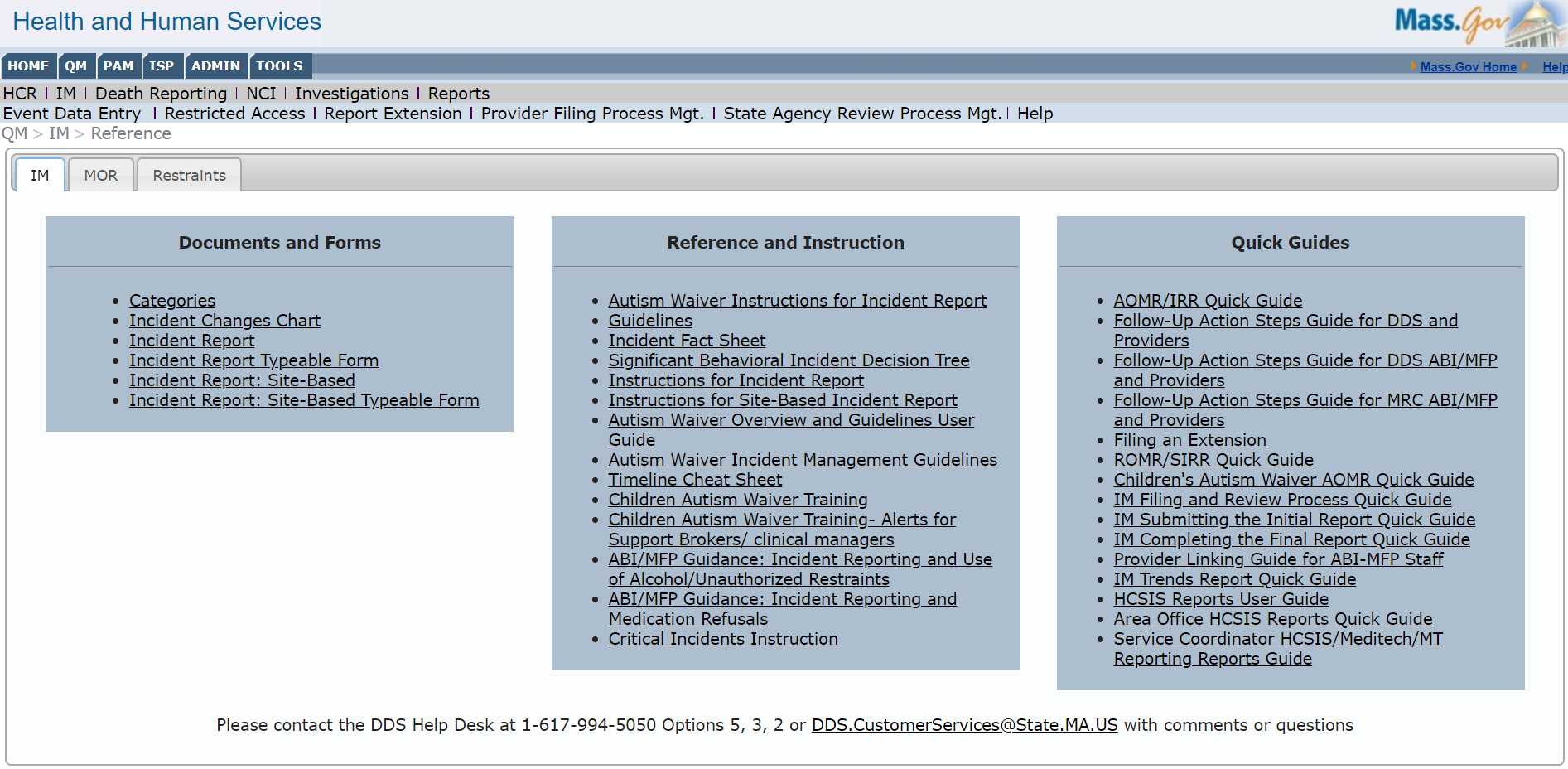 41
Additional Guidance
If you have any additional questions, feel free to contact the DDS Help Desk.
Support Brokers should also contact the Help Desk as needed.
‒	617-994-5050, options 5, 3, 2
dds.customerservices@state.ma.us
Hours of operation: 7AM – 7PM M-F
61